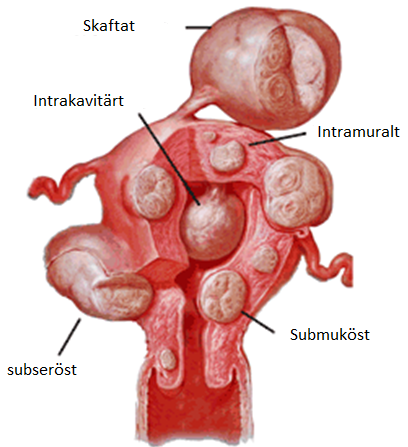 Myomenukleation
Sophia Ehrström, delregisteransvarig 
Clara Nygren, statistiker 
GynOP-registret
231215
Antal registrerade myomenukleationer över tid
Indikation för myomenukleation
Patientbesvär inför myomenukleation
Antal registrerade  myomenukleationer över tid/sjukvårdsregion
2018-2022
Antal myomenukleationer/sjukhus
Antal operationer/operatör
Operationsmetod över tid
Andel minimalinvasiv kirurgi
Andel robot bland laparoskopiskt opererade
Operationstid/metod
Operationstid per sjukhus
Blödningsmängd
Konvertering
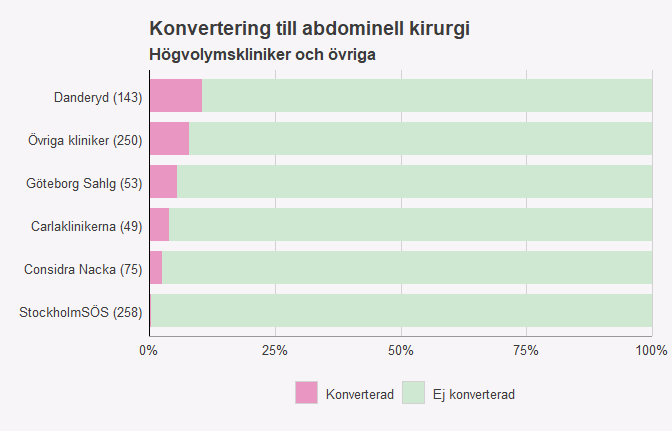 ST-läkare
PAD
Tid till normalt ADL, sjukskrivning och vårdtid
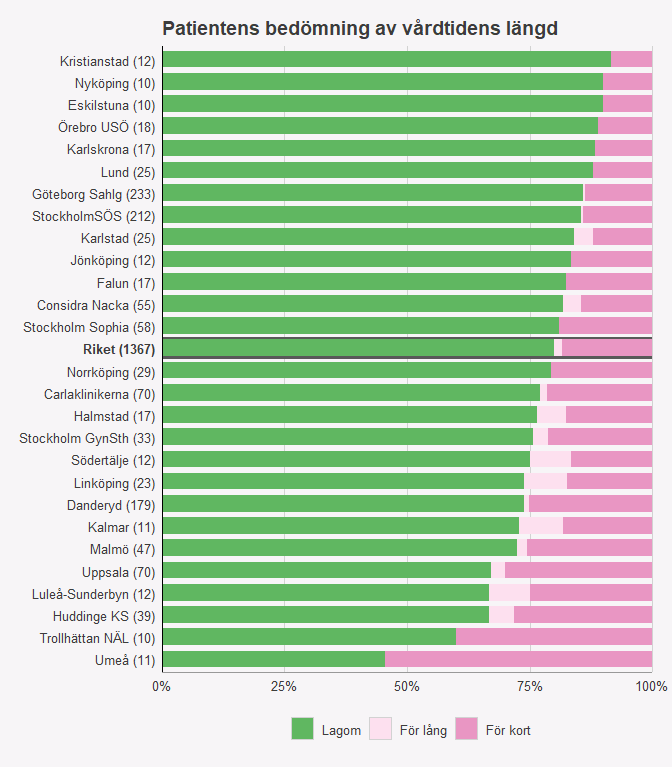 Komplikationer
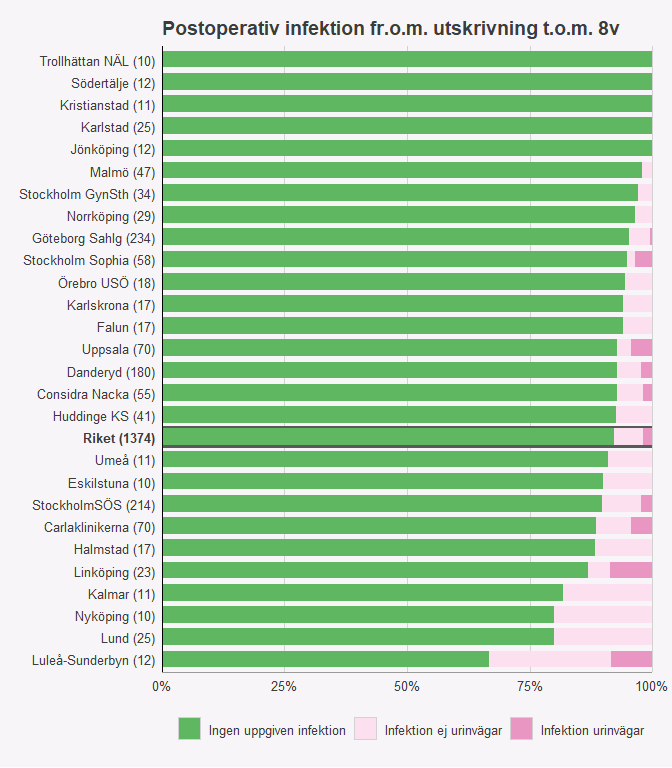 Komplikationer forts
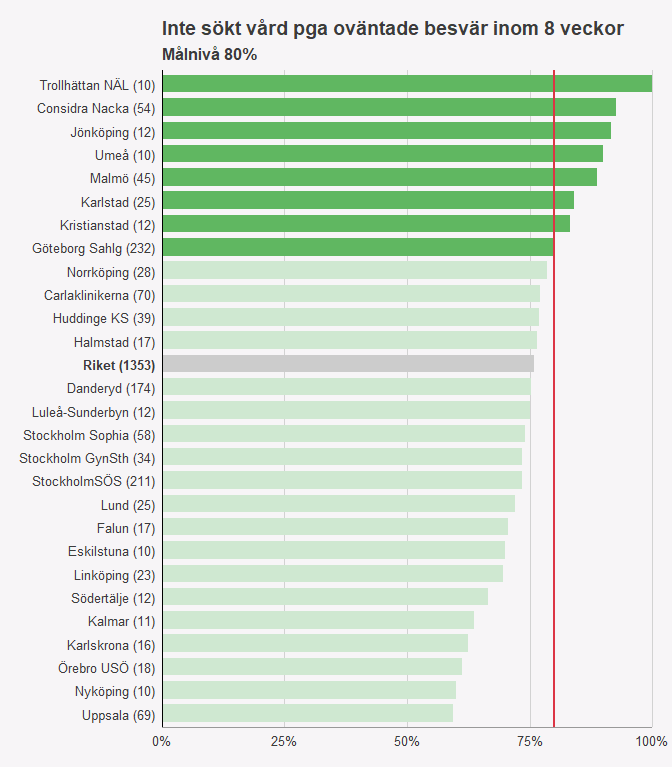 Patientens nöjdhet efter 1 år
Sammanfattning
Kvinnor som genomgår myomenukleation söker mest på grund av smärta, blödning och trycksymptom 
Många kvinnor med symptomgivande myom kan behandlas med konservativa metoder såsom hormonspiral, p-piller, gestagener, GnRH-antagonister och HIFU/embolisering
Antalet maligniteter är lågt. Patientselektion.
Merparten av de patienter som genomgår myomenukleation gör det med lättare eller ingen komplikation 
Kvinnor bör erbjudas en minimalinvasiv teknik vid myomenukleation, på grund av väl kända vinster med minimalinvasiv kirurgi: snabbare återhämtning, kortare sjukskrivningstid och kortare vårdtid